06 March 2015
Holger Witte
1.05.03 MICE Magnetic Shielding
Step IV Conceptual Design Studies: finished
Step IV Magnetic Shielding Detailed Engineering: finished
MICE Step IV Magnetic Shielding Fabricate Parts
MICE Final Step Conceptual Design ad Engineering
PRY Step IV
cam concept to avoid overstressing of L-seal bolts (now ok up to 5 times calculated load)
PRY legs arrived in UK, presently being installed
Steve Plate in UK to oversee this
Machining of PRY shielding plates ongoing as planned
Draw-wire sensors arrived, will be shipped to UK shortly
PRY Final Step
Required steel ordered
Transport of PRY to UK
Support installation
PRY Step IV: finish machining of PRY plates
Engineering/design of PRY Final Step
Step IV
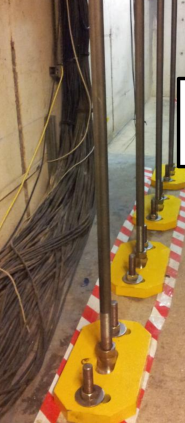 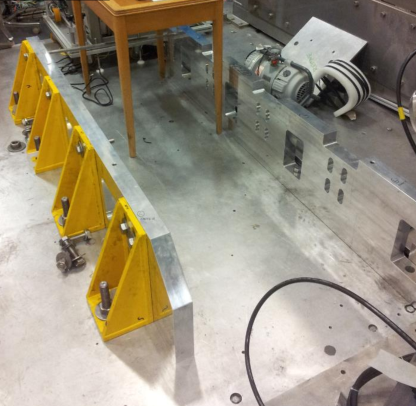 PRY bases installed (UK)
One side of framework (south) in UK
Used for survey, shimming, … of north side before installed on south side
Time savings
MICE hall will be ready when PRY arrives

Schedule
March 20: South plates in UK
April 21: North framework + plates in UK
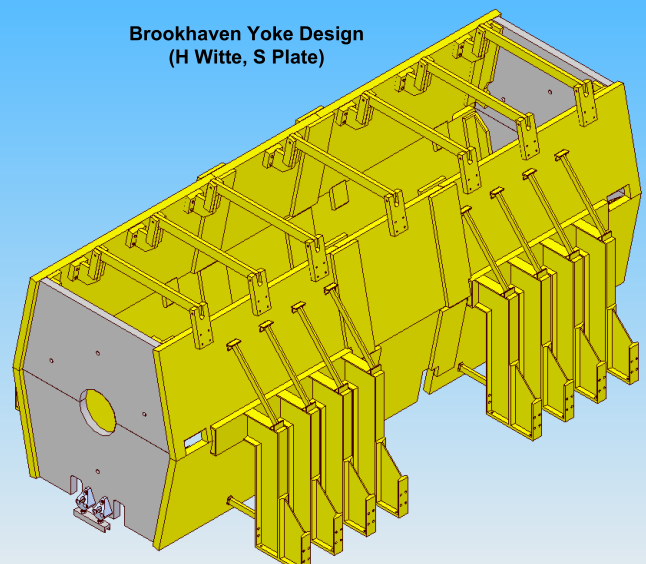 Framework
PRY South Wall
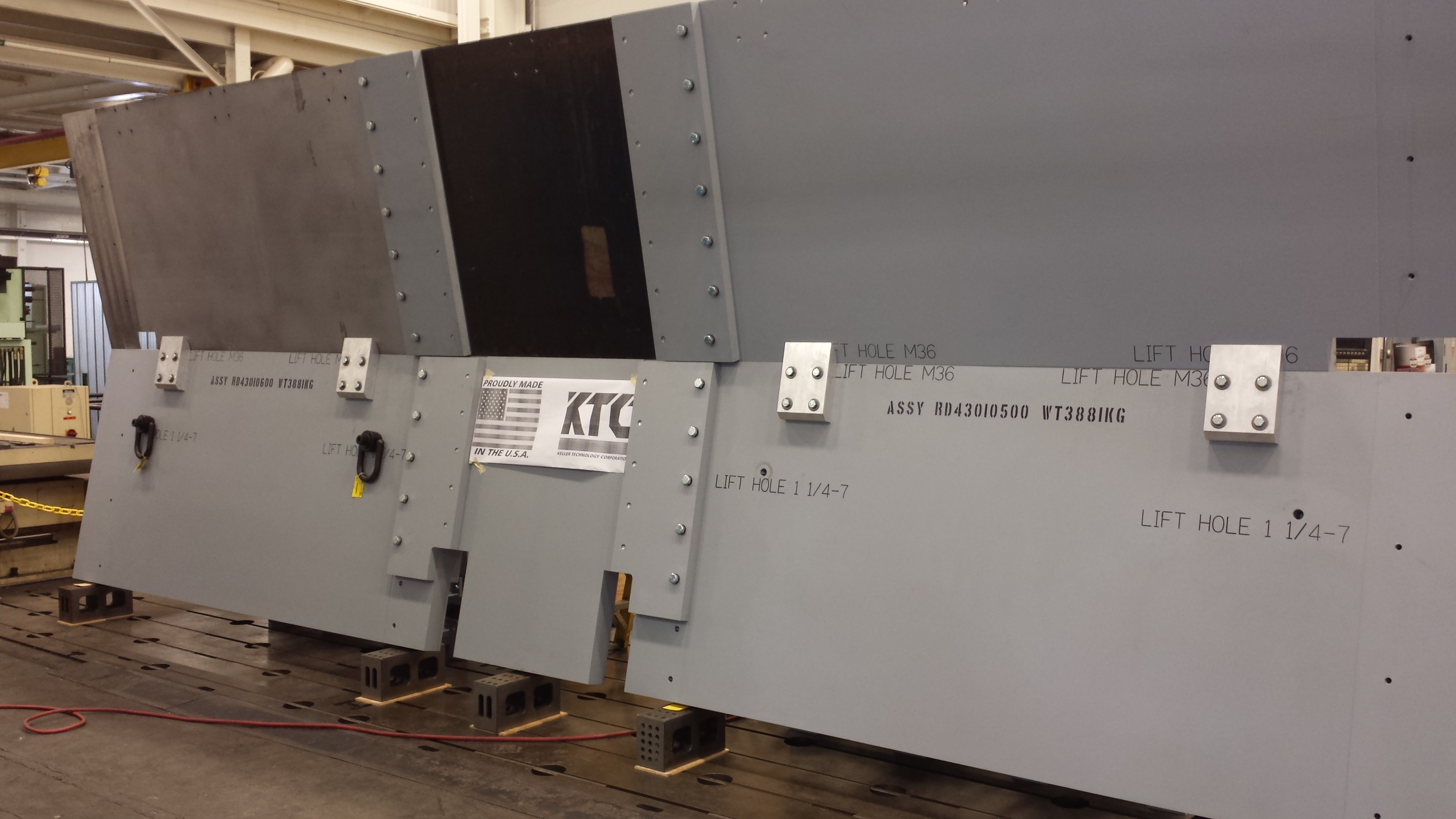 South wall at Keller (March 5th)
Trial assembly finished
Present status: dismantling 
Crating + shipping to JFK
CAM Concept
L-Seal
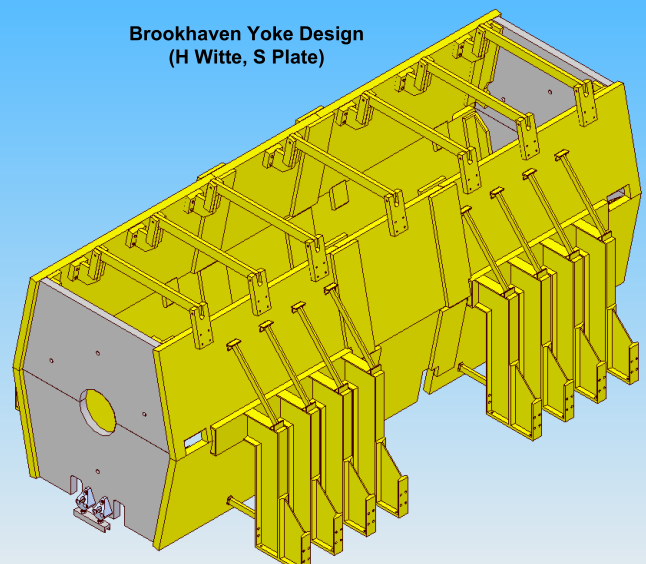 Mitigates overstressing of L-Seal bolts

Stress analysis now ok up to 5 times calculated load on end plate of PRY
RF Penetration
Addition 
for Step V’
Step IV PRY
R150
RF Penetration
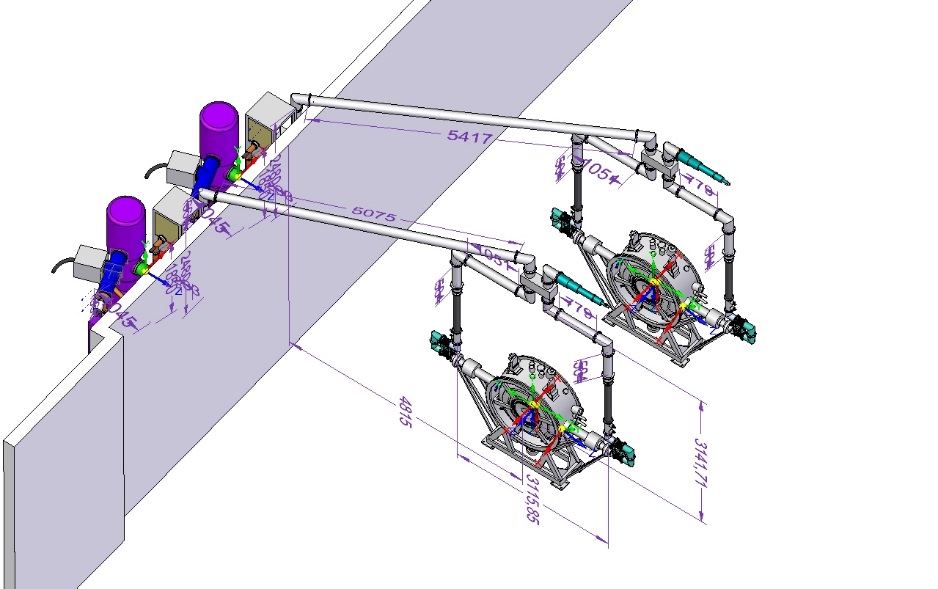 5/10 Gauss Surface